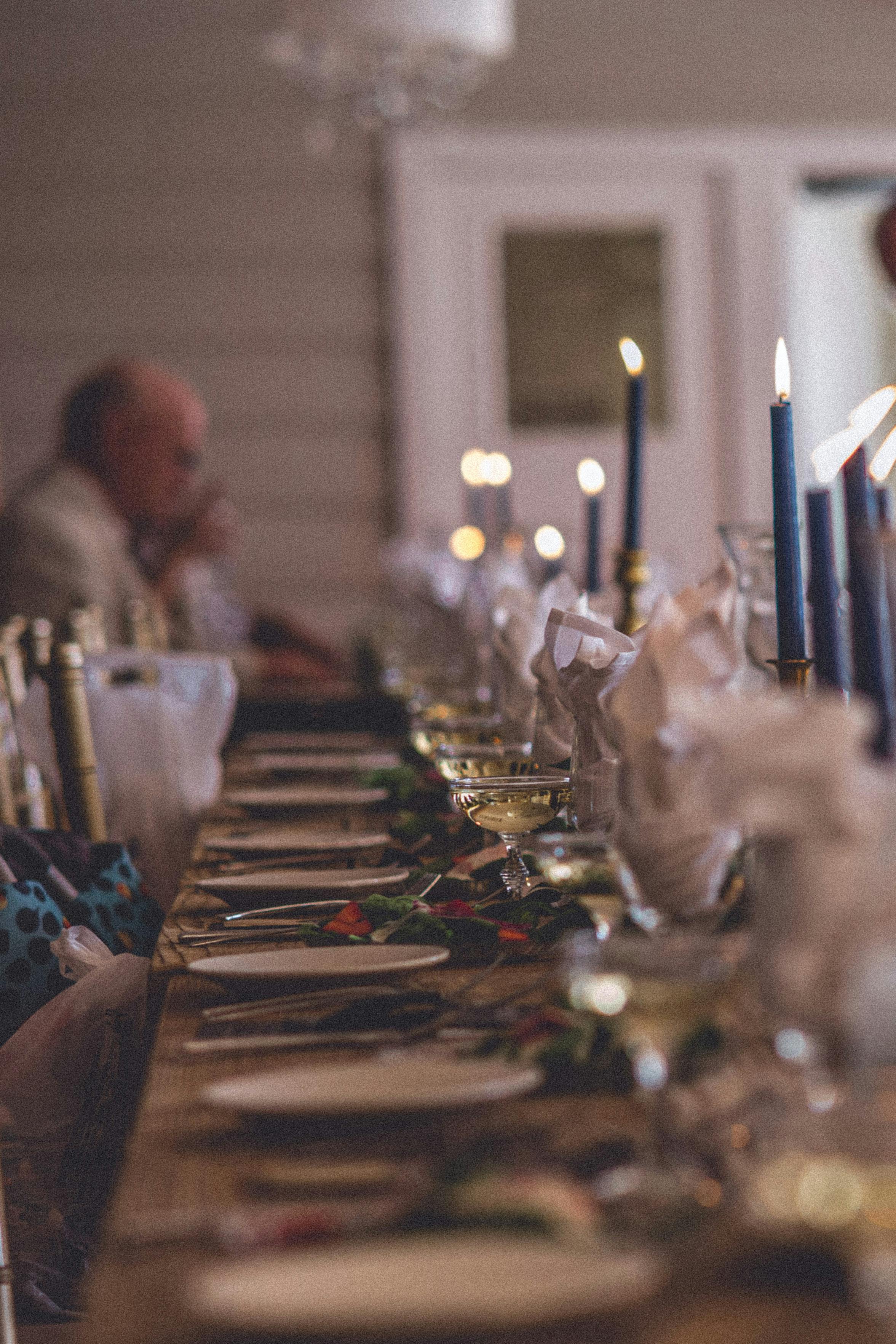 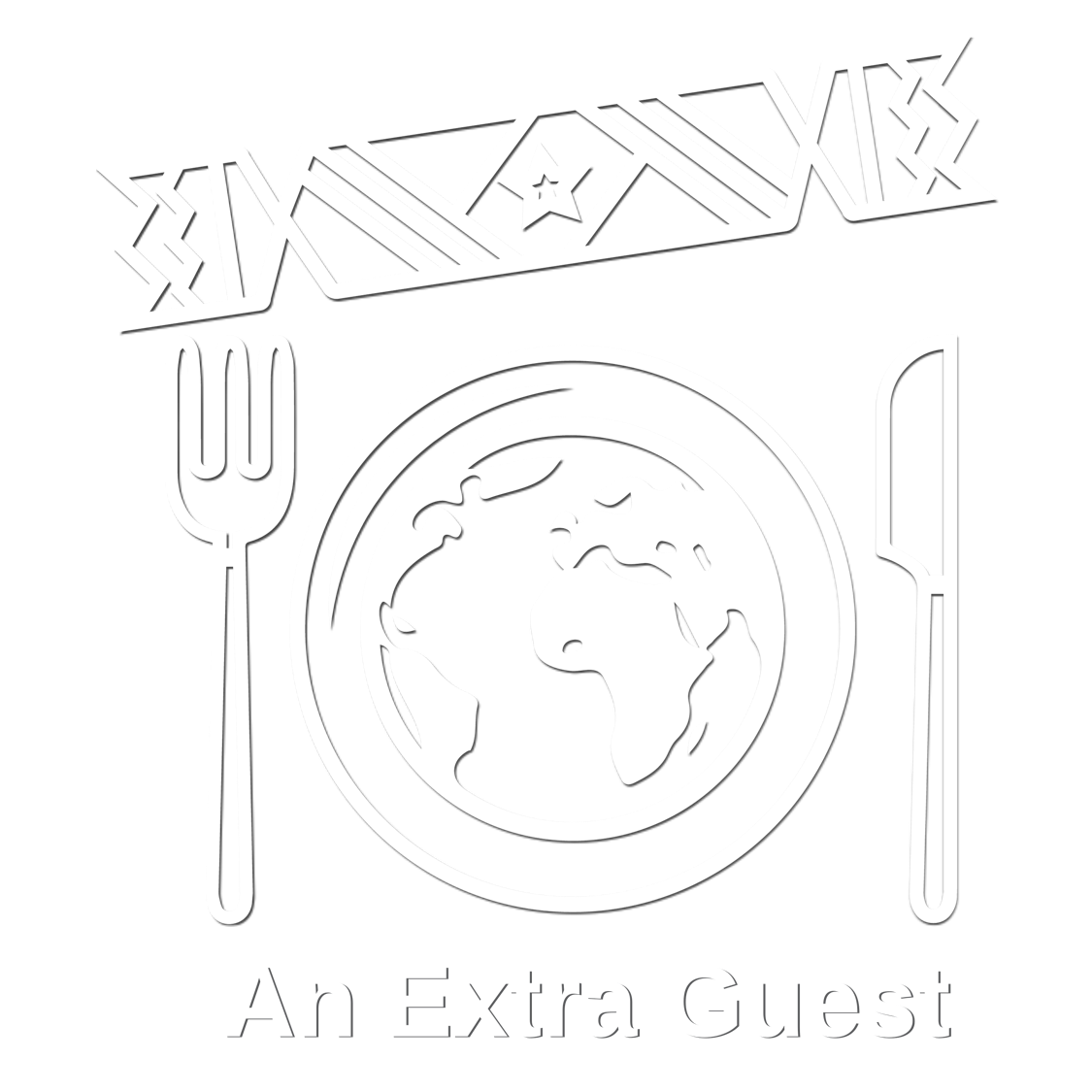 CMSI’s Christmas Appeal
Will you make space at your table this Christmas? 

Find out more 
scan here.
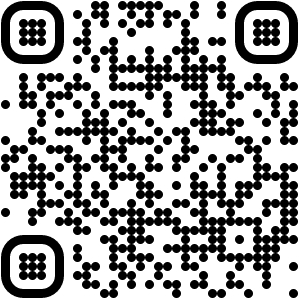